第三章 平面与直线
本章的知识结构为：
平面的方程
→ 相关位置
直线的方程
§ 3.1  平面的方程
1.平面的点位式方程
(3.1-1)
图3-1
(3.1-2)
(3.1-3)
(3.1-4)
2.平面的三点式方程
图3-2
(3.1-5)
(3.1-6)
(3.1-7)
(3.1-8)
3.平面的截距式方程
平面的截距式方程
(3.1-9)
4.平面的一般方程
(3.1-10)
称（3.1-10）为平面的一般方程
(3.1-10)
平面一般式方程的几种特殊情况：
平面（3.1-10）通过原点；
①
②
o
(※)
(※)
5.平面的法式方程
设平面上的任一点为
如果一非零向量垂直于一平面，这向量就叫做该平面的法线向量．
法线向量的特征：
垂直于平面内的任一向量．
1) 点法式
必有
(3.1-11)
设
(3.1-12)
(3.1-11)(3.1-12)都叫平面的点法式方程
取
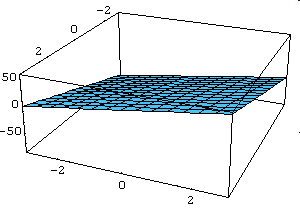 解
所求平面方程为
化简得
取法向量
解
所求平面方程为
化简得
解
设平面为
由所求平面与已知平面平行得
（向量平行的充要条件）
令
代入体积式
或
化简得
所求平面方程为
2) 法式方程(一种特殊的一次方程)
(3.1-13)
平面的向量式法式方程
(3.1-14)
平面的法式方程
①
②
6.一般方程(3.1-10)的法式化
已知在直角坐标系下
(3.1-15)
(3.1-16)